11.2
Calorimetry
Calorimetry
The Law of the Conservation of Energy-
Energy is neither created nor destroyed in any physical or Chemical Change
But to study this requires an isolated system 
Three types of systems
Open– matter and energy are easily transferred
Closed– matter can not be transferred but energy is able to transfer
Isolated– no matter or energy is able to be transferred
Calorimetry
Calorimetry is the technological process of measuring energy changes using an isolated system called a calorimeter
Studying the energy loss or gain of a known system of water as a system undergoes physical or chemical change
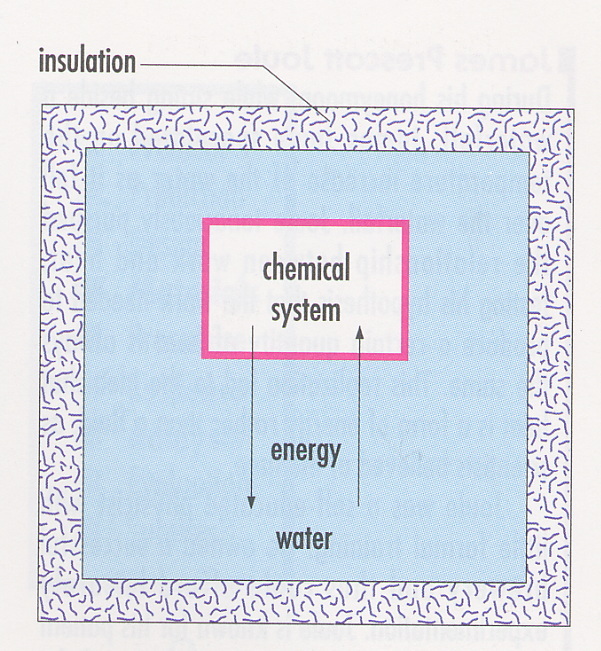 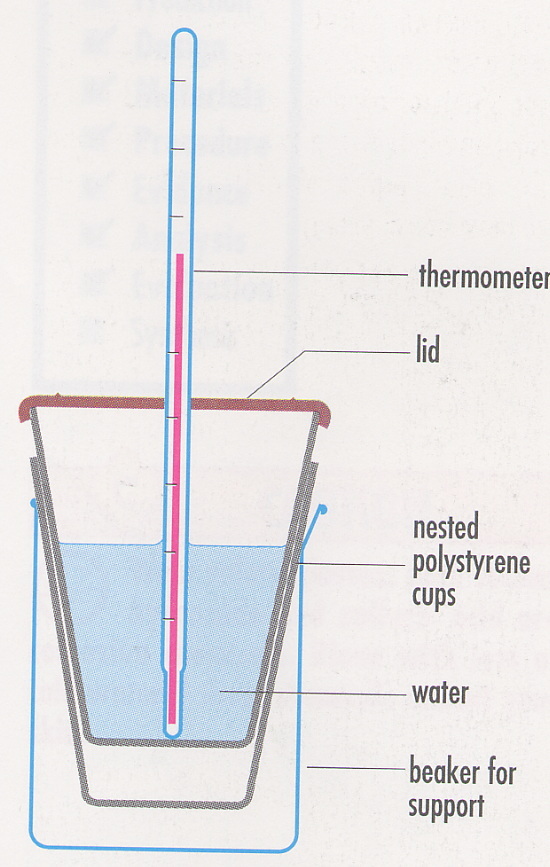 Calorimetry
Ex – Ice at its freezing point is placed in water. The temperature of the water is measured when all the ice is melted. 
As the ice melts it removes energy from the water 
Heat (energy) gained by the ice = Heat (energy) lost by the 					water
Calorimetry can be used to study both physical changes (heat of melting, heat of freezing, etc) or the chemical changes (the energy change when one mole of ammonia is dissolved, the energy change when 2 grams of octane is burnt)
We will use it only to study the energy changes in chemical changes
So for energy chemical energy changes
In a simple calorimeter experiment performed involving a burning candle and can of water, the temperature of 100 mL of water is increased from 16.4    to 25.2 when a candle burned for several minutes. 
Calculate the experimental value for the energy given off by the candle.
Notes on symbols
Notes on symbols
Example
When 50 mL of 1.0 mol/L hydrochloric acid is neutralized by 75 mL of 1.0 mol/L sodium hydroxide in a polystyrene cup calorimeter, the temperature of solution changes from 20.2   to 25.6   . Determine the enthalpy change that occurs in the chemical system
Is this reaction a endothermic reaction or an exothermic reaction. Explain?



What does this mean for the energy stored in the reactants compared to the energy stored in the products?
Molar Enthalpy change of reaction
Defined as the energy change that takes place when one mole of a substance takes place
We do this because scientist often want to compare the energy to an equation balanced in moles
So to calculate the molar enthalpy
Reads as the enthalpy of reaction is equal to the chemical amount (moles) of substance in the reaction times the molar enthalpy of reaction for the substance
The molar enthalpies are mostly found in text books or given in the question
Predict the change in enthalpy due to the combustion of 10.0g of propane. The molar enthalpy of combustion for propane is -2043.9 kJ/mol.
What is the energy released when 55.0g of water is formed from its elements?
To find the molar enthalpy of formation locate the table on pg.5     Of the data booklet.
Calorimetry Problems
Since the basic principle in Calorimetry is that the energy gained or lost by the water came from or left the system (The chemical reaction)
So
Energy gained/lost
 by the water
Energy gained/lost
 by the chemical system
In a research laboratory, scientist perform an experiment to compare the combustion of ethanol to the combustion of octane. 
When 3.50g of ethanol is combusted in a sophisticated calorimeter the temperature of 3.63L of water rises from
Determine the molar enthalpy of Combustion for the ethanol
water
ethanol
Since the temperature of water increased, the reaction is exothermic. To indicate that we use a negative sign to show that the system is losing energy (the reactants have more energy than the reactants)
Determine the final temperature of the calorimeter from the last question containing 3.63L at 21.25   if 3.50 g of octane was burnt in its combustion chamber. The molar enthalpy of combustion of octane is
Octane
water
Calculate the experimental molar enthalpy when 1.50g of ethanol undergoes combustion in a precise calorimeter and the temperature of the 1.00L of water in the calorimeter increases from                
What assumptions are made in this experiment?


List the manipulated, controlled and responding variables in this experiment
Ethanol
Water
Is the combustion of ethanol an exothermic process or an endothermic process. Explain. 


Determine the experimental error of the experiment if the accepted value for the combustion of ethanol is -1366.8kJ/mol
Homework
Pg. 494
#3, 4, 5, 6, 7
Pg. 519
#16, 17, 18